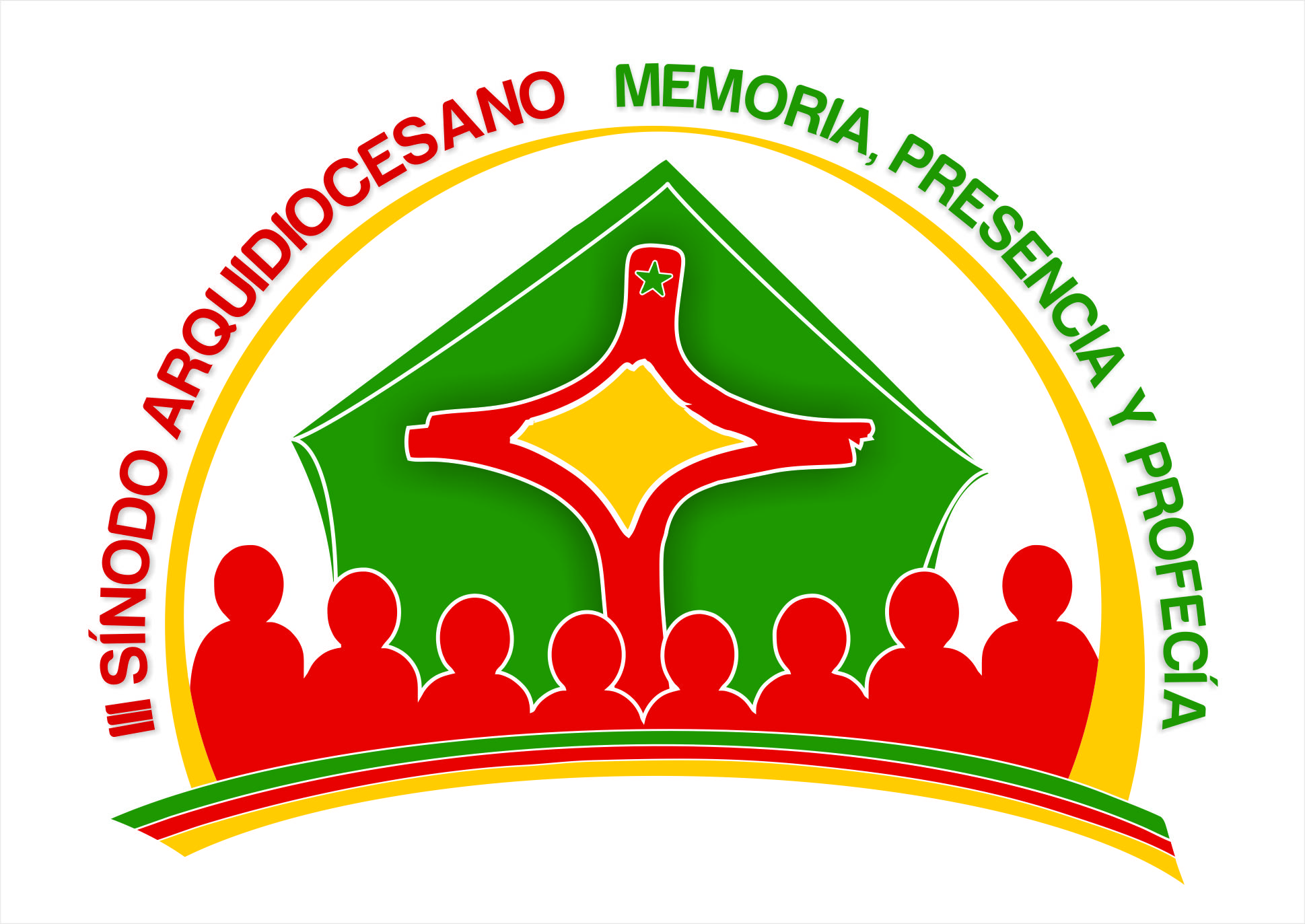 Bienvenidos
[Speaker Notes: Fabián]
‘‘En orden a que este impulso misionero sea cada vez más intenso, generoso y fecundo, exhorto también a cada Iglesia particular a entrar en un proceso decidido de discernimiento, purificación y reforma’’                    Francisco . EG30
[Speaker Notes: Cachi]
TERCERSÍNODO   ARQUIDIoCESANO
MEMORIA, PRESENCIA Y PROFECIA              

        ARQUIDIÓCESIS DE PARANÁ 

2015
[Speaker Notes: Cachi]
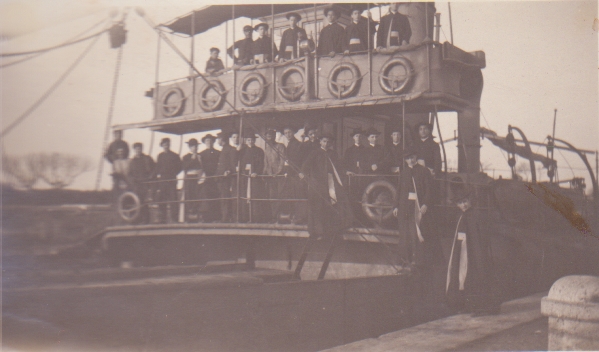 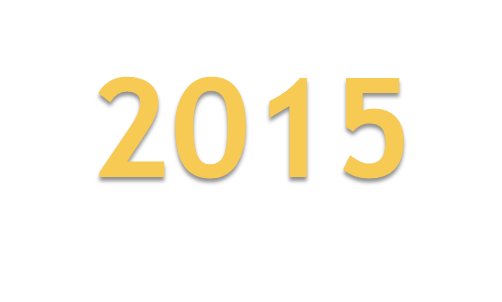 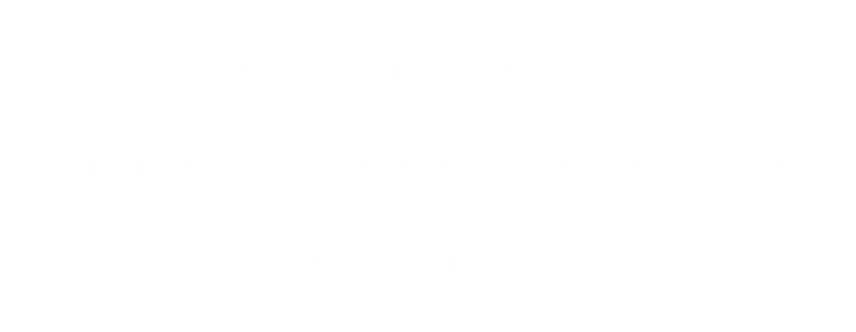 [Speaker Notes: Cachi]
Un poco de historia
1899: Concilio Plenario Latinoamericano

285. Para que los decretos de los Concilios Provinciales se observen con mayor exactitud, y la vigilancia pastoral sea más fácil, celébrense también a su debido tiempo los sínodos diocesanos...

286. Procuren los Obispos con empeño vencer las dificultades que se opongan a la frecuente celebración de los Sínodos, porque «si siempre ha sido muy útil que el clero se reúna de vez en cuando para estrechar los vínculos de mutua caridad, tratar de la disciplina y fomentar e impulsar los negocios de la Iglesia, mucho más oportuno lo es hoy día, y tanto más necesario cuando se emplean toda clase de mañas para dividir los ánimos, separar al clero de su propio Pastor y al pueblo del clero, para trastornar las leyes y la constitución misma de la Iglesia, y disolver por completo la unidad»...
[Speaker Notes: Fabián]
Repercusiones
Diamantina (1903; 1913); 
Marianna (1904); 
Tucumán (1905); 
Cartagena de Indias (1905; 1908; 1912); 
Hujuápam (1906); 
Córdoba (1906);
 San Carlos de Ancud (1907); 
Florianopolis (1910);
 Les Cayes, Haití (1910);
 Ayacucho (1910);
 San José de Costa Rica (1910; 1924; 1944); 
Puerto España, Trinidad Tobago (1911); 
Huaraz (1911); Puno (1912); 
Paraná (1915; 1925); 
Panamá (1915); 
Cuyo (1916)
[Speaker Notes: Fabián]
HISTORIA DEL SINODO EN PARANÁ
En nuestra diócesis se celebraron dos sínodos, en 1915 y en 1925.

 El primero, del cual estamos próximos a celebrar el Centenario, tuvo por fin el llevar a la práctica la legislación ya existente atendidas en las necesidades de los tiempos.

El segundo, al cumplirse los diez años del primero , con la finalidad de comprobar la aplicación de lo establecido con anterioridad.
[Speaker Notes: Cachi]
Monseñor Abel Bazán y Bustos
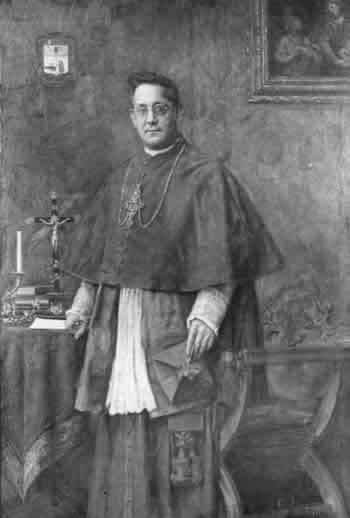 Convocó los dos sínodos
[Speaker Notes: Cachi]
PRIMER SINODO DIOCESANO DE PARANÁ 7-8-9-10 FEBRERO DE 1915
«(…) urge estrechar filas, los que ejercemos ministerio pastoral sobre las almas, a fin de conservar y defender la integridad del dogma y pureza de la fe, no menos que la observancia de las leyes y disciplinas eclesiásticas y santidad de las costumbres cristianas». 

«Se recomienda de manera especial: las escuelas parroquiales, misiones en la diócesis, obras de carácter económico social, prensa católica, bibliotecas parroquiales»


                                                   Decreto  25 de junio de 1914
             
                            Monseñor Abel Bazán y Bustos.
[Speaker Notes: Cachi]
Primer Sínodo Diocesano1915
1  De las Personas Eclesiásticas
(De la Curia Diocesana; de los Vicarios Foráneos; de los Párrocos, Capellanes, Vicarios y Tenientes y de las Comunidades Religiosas)
2  Del Culto Divino
3  De los Sacramentos
4  De las Escuelas Católicas
5  De la Doctrina Cristiana
6  De la Formación del Clero
7  De las Cosas Sagradas
8  De la Acción Social Católica
9  Apéndices
[Speaker Notes: Cachi]
Segundo Sínodo Diocesano1925
Libro 1 De las personas
	1 De los Clérigos
	2 De los Religiosos
	3 De los Laicos
 Libro 2 De las cosas
	1 De los Sacramentos
	2 De los Lugares Sagrados
	3 Del Culto Divino
	4 Del Magisterio Eclesiástico
	5 De los Bienes Temporales de la Iglesia
	6 De la Acción Católica
 Apéndices
[Speaker Notes: Cachi]
EL SÍNODO HOY
¿QUÉ ES UN SÍNODO ARQUIDIOCESANO?

El Sínodo Arquidiocesano de Paraná es una Asamblea en la cual el Pueblo de Dios realiza un proceso de discernimiento de la acción pastoral, para colaborar con el Obispo en su tarea de convocar y hacer crecer la Iglesia local.

 Es una asamblea consultiva, a través de la cual, los sinodales prestan su ayuda al Obispo formulando su parecer acerca de las cuestiones por él propuestas.
[Speaker Notes: Fabián]
¿QUIÉN CONVOCA AL SÍNODO ARQUIDIOCESANO
Solo puede convocar el Sínodo, el Arzobispo de la Arquidiócesis.

Según su prudente juicio también puede suspender y disolver el Sínodo Arquidiocesano .
[Speaker Notes: Nora]
¿A QUIÉNES SE CONVOCA PARA ESTE SÍNODO?
POR SU OFICIO

A-  Vicario General
B-  Secretario Canciller
C-  Rector del Seminario
D-  Miembros del Consejo Presbiteral
E-  Párrocos  y Cuasi–párrocos.
F-  Un Superior o Superiora de comunidad de Casa de Instituto Religioso y Sociedades de Vida Apostólica que estén presentes en la Arquidiócesis.
G-  Delegado de Movimientos e Instituciones integrantes de la Junta Arquidiocesana de Laicos
H-  Cada Director , Rector o Decano de Establecimientos Educativos parroquiales o congregacionales o un delegado del mismo.
[Speaker Notes: Nora]
¿A QUIÉNES SE CONVOCA PARA ESTE SÍNODO?
POR ELECCIÓN ENTRE PARES, PREVIA ACEPTACIÓN DEL OBISPO

A- Tres miembros del clero joven
B- Un miembro laico de cada Delegación Episcopal y Organismo Arquidiócesano.
C- Tres laicos, de los cuales debe por lo menos ser uno joven, por cada parroquia o cuasi-parroquia elegido a través del Consejo Pastoral Parroquial o en la Asamblea Pastoral Parroquial.
D- Tres seminaristas arquidiócesanos que estén cursando estudios de Teología.
E- Dos candidatos de la Escuela de Ministerios y Diaconado Permanente.
[Speaker Notes: Nora]
¿A QUIÉNES SE CONVOCA PARA ESTE SÍNODO?
POR DESIGNACIÓN EPISCOPAL

A- El Secretario General y los Moderadores primero y segundo de la Comisión Central.
B- Los Coordinadores de las Comisiones de Trabajo.
C- Los miembros de la Comisión Teológico-Jurídica en tanto y en cuanto no estén contemplados en los apartados anteriores.
D- Otros participantes a los cuales el Arzobispo invita con carácter personal para completar y enriquecer el cuerpo sinodal.
[Speaker Notes: Nora]
¿PARA QUÉ SE CONVOCA A UN SÍNODO?
Para prestar ayuda al Obispo en el ejercicio de la función, que le es propia, de guiar a la comunidad cristiana.

Para eso el Sínodo de la Arquidiócesis de Paraná buscará una más intensa y activa comunión eclesial a través de propuestas para una adecuada pastoral de conjunto en el contexto de la Nueva Evangelización dando continuidad a su peculiar tradición catequística, litúrgica, caritativa, espiritual y canónica
[Speaker Notes: Mariana]
¿QUÉ SE TRATA EN EL SÍNODO ARQUIDIOCESANO?
En el Consejo Presbiteral se decidió que este Sínodo aborde como tema tema:
                
 “LA PARROQUIA”
                

CUESTIONES
[Speaker Notes: Fabián]
¿CÓMO PARTICIPA EL PUEBLO DE DIOS?
ENCUESTA sobre las cuestiones del tema propuesto
ASAMBLEA PASTORAL PARROQUIAL. Al inicio del proceso sinodal. Sensibilización.
Arzobispo de acuerdo al parecer del Pueblo de Dios fija las cuestiones sobre las cuales versarán las discusiones de los sinodales.
GRUPOS SINODALES DE ESTUDIO
COMISIÓN DE TRABAJO
ASAMBLEA SINODAL
CLAUSURA
ASAMBLEA PASTORAL PARROQUIAL. Calific.
[Speaker Notes: Mariana]
ENCUESTA (3500)

Voluntaria

Anónima

Destinatarios:

Sacerdotes
Comunidades religiosas
Miembros Consejo Pastoral Parroquial
Miembros de Consejo Económico Parroquial
Padres niños catequesis
Feligreses elegidos al azar
Institución Escolares
	Directivos; Docentes; Padres de alumnos; Estudiantes
Movimientos laicales
Dirigentes Instituciones Barriales
[Speaker Notes: Pablo]
COMISIÓN PREPARATORIA
COMISIÓN CENTRAL
ASAMBLEA PASTORAL PARROQUIAL
1ra. Sensibilizar (movilizar) y Proponer Cuestiones
2da. Consulta posterior. Calificar: «Urgente» , «Conveniente» o «No necesaria»
GRUPOS SINODALES DE ESTUDIO
	Homogéneo, mixto, especial
	Estudio de cuestiones de interés
	Efectuar aportes por escrito
COMISIÓN ANIMACIÓN ESPIRITUAL
Antes y durante todo el sínodo
COMISIÓN DE TRABAJO
Ámbito privilegiado de participación sinodal
Estudia todos las propuestas y materiales
COMISIÓN
TEOLÓGICO
CANÓNICA
ASAMBLEA SINODAL. (350)
	Solo sinodales  y peritos invitados
	Recibir propuestas escritas
	Discernir – Proponer s/Cuestiones Votar
COMISIÓN POST SINODAL
	Asesoramiento legislativo y seguimiento de la aplicación de las normas
[Speaker Notes: Pablo]
C
O
M

A
N
I
M
A
C
I
Ó
N 

E
S
P
I
R
I
T
U
A
L
COMISIÓN PREPARATORIA
Pre Sínodo
ENCUESTA
GRUPOS SINODALES DE ESTUDIO
ARZOBISPO
CUESTIONES
1° ASAMBLEA  PARROQUIAL
C
O
M
 
T
E
O
L
Ó
G
I
C
O

C
A
N
Ó
N
I
C
A
COMISIÓN CENTRAL
Sínodo
COMISIÓN/ES 
DE
 TRABAJO
COMISIÓN/ES 
DE
 TRABAJO
ASAMBLEA SINODAL
ASAMBLEA SINODAL
COMISIÓN  POS SINODAL
Pos Sínodo
ARZOBISPO
(Con. Presbiteral)
LEGISLACIÓN
2° ASAMBLEA  PARROQUIAL
SEGUIMIENTO
[Speaker Notes: Pablo]
MEDIOS  INDISPENSABLES
Para mejor conseguir los fines del Sínodo se han de emplear los siguientes medios:

1.-   Oración, conversión y compromiso cristiano, tanto personal como comunitario. Siendo el Sínodo un acontecimiento de fe es necesario confiarlo especialmente a la oración individual y comunitaria, privada y pública, de los fieles.

 2.-  Participación en los trabajos sinodales en la forma correspondiente a cada una de las fases. Todos los fieles tienen el derecho y el deber de integrarse en las diferentes fases del proceso sinodal
[Speaker Notes: Mariana]
Oración por el Sínodo Arquidiocesano
 
Bendito seas, Dios y Padre nuestro,
que nos convocas al Sínodo Arquidiocesano
para que crezcamos,
por nuestra conversión espiritual y pastoral,
como discípulos en el misterio de la Iglesia,
sacramento universal de salvación.
 
Tú quieres que el Sínodo,
expresión de la Iglesia, 
pueblo reunido en la unidad
del Padre y del Hijo y del Espíritu Santo,
nos dé a Cristo en el amor de su muerte y resurrección
y que nosotros respondamos como misioneros  
con nuestra vida de fe, esperanza y caridad, 
cada uno según su carisma, 
en cada Eucaristía, 
en cada acto de libertad.  
Como es entero tu amor, sea entera nuestra entrega.
Amén.
 
Virgen del Rosario, Madre de la Iglesia,
          intercede ante tu Hijo Jesús.
San Juan Pablo II, que peregrinaste por Paraná,
          acompáñanos.
Beato Cura Brochero,
         ruega por la santidad de nuestras parroquias.
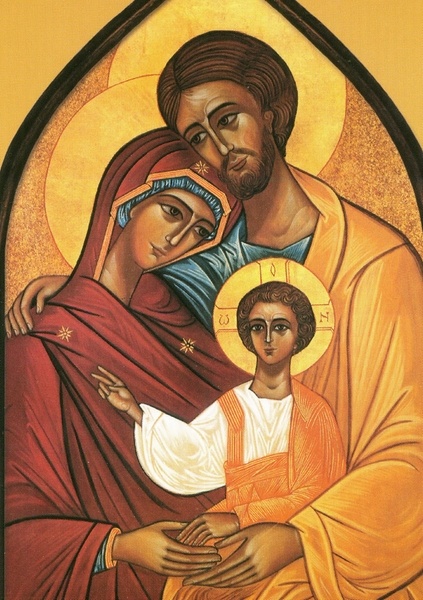 El sínodo es una asamblea de discernimiento para encontrar los cauces cotidianos de la acción pastoral a fin de colaborar con el Obispo en su tarea de convocar y hacer crecer la Iglesia Local.
[Speaker Notes: Mariana]
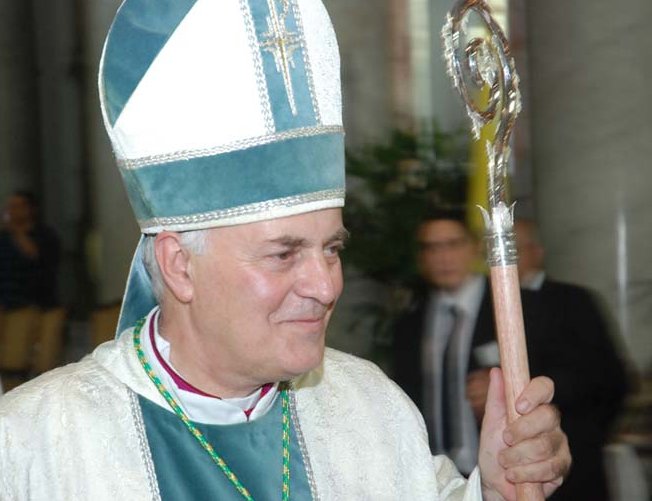 EL ARZOBISPO DE LA ARQUIDIÓCESIS DE PARANÁMONS. JUAN ALBERTO PUÍGGARI
CONVOCA AL
PUEBLO DE DIOS
AL
TERCER SÍNODO ARQUIDIOCESANO 

AÑO DEL SEÑOR 2015
CENTENARIO DEL PRIMER  SINODO
DE LA ARQUIDIÓCESIS DE PARANÁ
[Speaker Notes: Cachi]
Para Comunicarnos
http://arzparan.org.ar/sinodo/

sinodoarquidiocesano@gmail.com


(medio no oficial, para compartir informalmente): https://www.facebook.com/3Sinodo
[Speaker Notes: Mariana]